ΥπηρεσΙα Eκδοσης ΨηφιακΩν ΠιστοποιητικΩν  και ΨηφιακHς ΥπογραφHς
https://www.harica.gr
ΕΙΣΗΓΗΤΗΣ : Α. Δ. Φιλέλης
Υπηρεσίες Helenic Academic & Research Insitutions Certification Authority (HARICA)
Έκδοση -για λογαριασμό των μελών του ΑΤΕΙΘ- ψηφιακών πιστοποιητικών για τους διακομιστές του δικτύου, έτσι ώστε να είναι ασφαλή τα δεδομένα που ανταλλάσουν με τους χρήστες του δικτύου.
Έκδοση -για λογαριασμό των μελών του ΑΤΕΙΘ- ψηφιακών πιστοποιητικών για τους χρήστες του δικτύου τα οποία μπορούν να χρησιμοποιήσουν για να αποδεικνύουν την ταυτότητά τους (ψηφιακή υπογραφή) σε υπηρεσίες δικτύου και για ασφαλή επικοινωνία μέσω ηλεκτρονικού ταχυδρομείου ή κατά την ανταλλαγή ψηφιακών εγγράφων.
Ψηφιακά πιστοποιητικά για τους διακομιστές του δικτύου
Έκδοση μέσω της ιστοσελίδας https://harica.teithe.gr/secure/issue_server.php
Απαιτείται η επιλογή ονόματος intetnet (sub domain name) π.χ. www.teithe.gr
Απαιτείται ηλεκτρονική αίτηση από το διακομιστή που θα πιστοποιηθεί μέσω κάποιας ενδιάμεσης σουίτας λογισμικού δημιουργίας ασφαλών διαδικασιών πχ OpenSSL
Απαιτείται έγκριση από το Κέντρο Διαχείρισης Δικτύου του Ιδρύματος
Η εγκατάσταση του πιστοποιητικού δεν είναι εύκολη για τον χρήστη αλλά γίνεται πάντα από το διαχειριστή του διακομιστή.
Εξασφαλίζεται ότι η διασύνδεσή σας με τις υπηρεσίες του πιστοποιημένου διακομιστή είναι ασφαλής, εμπιστευτική και κρυπτογραφημένη  μέσω ασφαλούς πρωτοκόλλου SSL.
Παραδείγματα διακομιστών του ΑΤΕΙΘ που διαθέτουν ψηφιακό πιστοποιητικό
Μπορείτε να το καταλάβετε από την πράσινη κλειδαριά που εμφανίζεται αριστερά από την διεύθυνση στο φυλλομετρητή (browser) σας.


Κεντρική ιστοσελίδα του ΑΤΕΙΘ https://www.teithe.gr/
Ιστοσελίδα υπηρεσίας ηλεκτρονικής αλληλογραφίας ΑΤΕΙΘ https://webmail.teithe.gr/
Υπηρεσία καταλόγου ΑΤΕΙΘ https://ds.teithe.gr
Υπηρεσία προσωπικής αρχειοθέτησης στο internet https://owncloud.teithe.gr
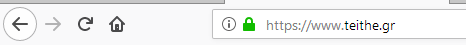 Ψηφιακή Υπογραφή
Έκδοση από το Κ.Δ.Δ. του ΑΤΕΙΘ  
Απαιτείται ιδρυματικός λογαριασμός αλληλογραφίας 
Απαιτείται αστυνομική ταυτότητα
Απαιτείται Ακαδημαϊκή Ταυτότητα με γνώση του PIN της
Η εγκατάσταση γίνεται στην Ακαδημαϊκή Ταυτότητα με ειδική ασφαλή διάταξη USB από το ΚΔΔ του ΑΤΕΙΘ
Έχει διάρκεια δύο (2) ετών
Είναι δωρεάν
Ηλεκτρονικές Υπηρεσίες & Διαπιστευτήρια